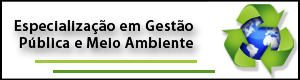 Políticas Públicas e Meio Ambiente
Dra. Luciana Borba Benetti
(lucianaborbabenetti@gmail.com)
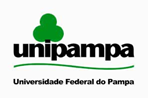 Introdução
Ementa
Concepções e Conceitos em Políticas Públicas
Visões do Estado e Análise Política
Poder e tomada de decisão
Modelos de tomada de decisão
Implementação de Políticas Públicas Ambientais
Organizações e Políticas Públicas Ambientais
Planejamento Público em Políticas Públicas Ambientais
Análise de Políticas Públicas Ambientais
Objetivos
Perfil profissional para trabalhar em organizações públicas, organizações do terceiro setor e organismos multilaterais internacionais:
capacidade analítica refinada para entender fenômenos político-  administrativos;
criatividade, a fim de encontrar soluções para problemas públicos que sejam tecnicamente eficientes e politicamente viáveis;
conhecimento legal-institucional;
habilidades de previsão e de antecipação, para vislumbrar possíveis efeitos das políticas públicas sobre comportamentos individuais e coletivos.
Justificativa
Além de conhecimento sobre restrições legais e financeiras para a ação pública, o analista de políticas públicas deve ser capaz de entender o que levou um problema público a aparecer, a ganhar relevância no seio de uma comunidade política, quais soluções e alternativas existem para mitigar ou extinguir tal problema, por que tais soluções ainda não foram implementadas, quais são os obstáculos para a efetivação de certas medidas, quais são as possibilidades para que certas medidas tragam os resultados esperados, como avaliar os impactos de uma política pública.
Encontros
Apresentação de trabalhos-seminários
19/11
Configuração da Política Pública
Processo de Políticas Públicas
Fase INICIAÇÃO
Pensamento criativo sobre o problema
Definição de Objetivos
Criação de opções
Tentativas e exploração preliminar de conceitos, demandas e possibilidades
Processo de Políticas Públicas
Fase ESTIMAÇÃO
Investigação de conceitos e demandas
Estimativas de impactos
Exame normativo das consequências prováveis
Delineamento de um programa
Estabelecimento de critérios de desempenho esperado e de indicadores
Processo de Políticas Públicas
Fase SELEÇÃO
Debates sobre as possíveis opções
Compromissos, negociações e ajustes de interesses
Redução de incertezas sobre as opções
Integração de elementos de decisão não racionais e de questões ideológicas
Decisão entre as opções
Atribuição de responsabilidades para a execução
Processo de Políticas Públicas
Fase IMPLEMENTAÇÃO
Desenvolvimento de regras, estruturas de regulação e linhas gerais para execução das decisões
Mudança nas decisões para se ajustarem às restrições operacionais
Transformação de decisões em termos operacionais
Elaboração de um programa com objetivos e padrões de desempenho, incluindo cronograma de operações
Processo de Políticas Públicas
Fase AVALIAÇÃO
Comparação entre o desempenho real e o desempenho esperado em termos dos critérios estabelecidos previamente
Atribuição das responsabilidades em relação às discrepâncias observadas no desempenho
Processo de Políticas Públicas
Fase CONCLUSÃO
Determinação dos custos, das consequências e dos benefícios decorrentes das ações adotadas na política
Comparar o que foi necessário e o que foi requisitado
Especificar os problemas detectados no momento da conclusão
Em geral, uma Política Pública ganha identidade a partir de um conjunto de decisões que definem e instituem normas e regras gerais abstratas (leis, decretos, acordos, convênios, tratados...) que irão pautar comportamento e ações de atores individuais e coletivos (decisões administrativas, autorizações, subsídios...) para geração de resultados concretos destinados a solucionar problemas que deram origem à necessidade da própria configuração política.
Estudo das Políticas Públicas
Não existem muitos estudos relativos a esta temática, pois costuma-se tratar do tema de forma a confundir com articulação de interesses políticos particulares e também, a confundem com distorções da burocracia
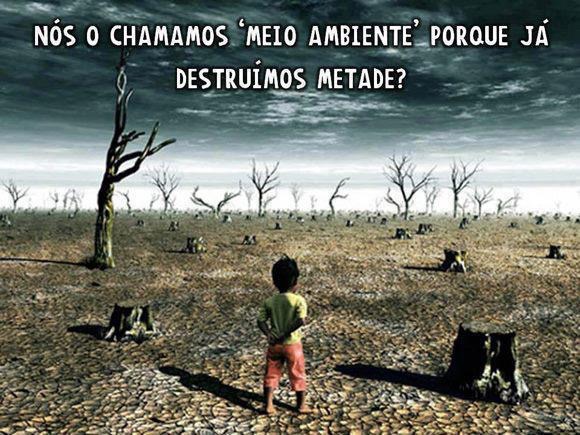 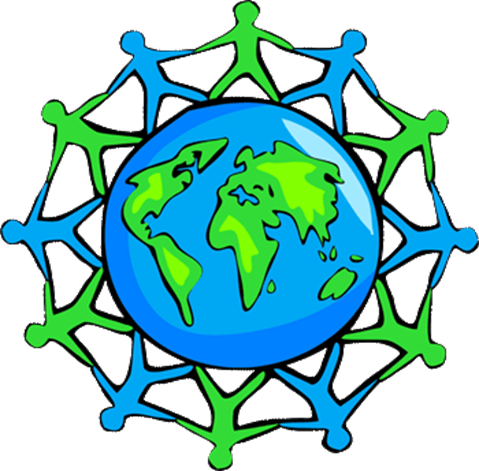 Políticas Públicas Ambientais tem que incorporar o DESENVOLVIMENTO SUSTENTÁVEL (DS) como referência de suas ações, planos, programas, projetos e regulamentações.Embora muito debatido e pouco materializável, o DS é forçosamente INTERDISCIPLINAR, isto significa que o Direito (legislações) para implementá-lo deve integrar às práticas de gestão e suas ferramentas
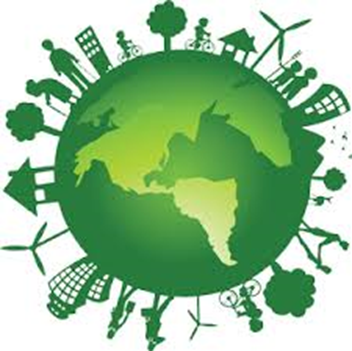 Elaborar uma política pública significa definir quem decide o quê, quando, com que consequências e para quem. São definições relacionadas com a natureza do regime político em que se vive, com o grau de organização da sociedade civil e com a cultura política vigente. Nesse sentido, cabe distinguir “Políticas Públicas” de “Políticas Governamentais”. Nem sempre “políticas governamentais” são públicas,
embora sejam estatais. Para serem “públicas”, é preciso considerar a quem se destinam os resultados
ou benefícios, e se o seu processo de elaboração é submetido ao debate público.
Ao finalizar esta Unidade você deverá ser capaz de:

Entender o conceito de política pública e estabelecer corretamente
as diferenças entre política e política pública;
Compreender as distinções entre análise política e análise de
políticas públicas;
Compreender a abordagem sistêmica na análise de políticas
públicas e a concepção do ciclo da política pública, e identificar
corretamente as fases desse ciclo;
Compreender os principais conceitos próprios da dinâmica das
políticas públicas: preferências, expectativas, issues, ou questões,
escolha racional, bem público, não decisão etc.; e
Reconhecer atores em uma política pública, identificar suas
preferências e recursos de poder.